Мультимедийное дидактическое пособие по познавательному развитию для детей младшего дошкольного возраста

«Путешествие зайчика в страну геометрических фигур»
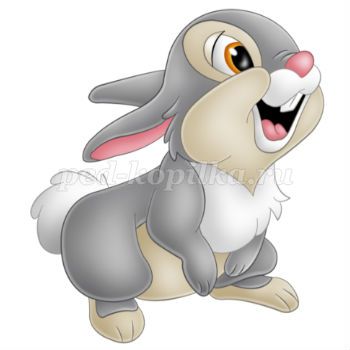 Разработали воспитатели:Гурьянова Н.В., Макарова Т.В.,                        ГБОУ СОШ № 5 "ОЦ"Лидер" структурного подразделения детский сад "Сказка"                                              г. Кинеля.
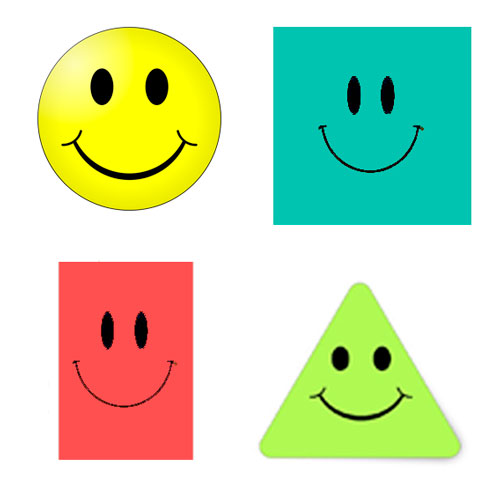 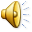 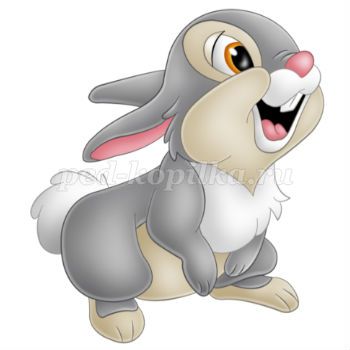 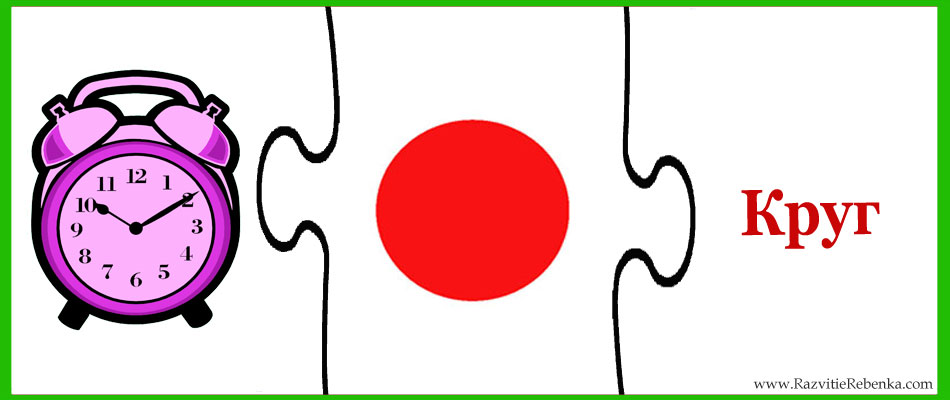 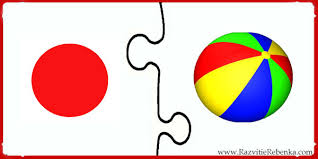 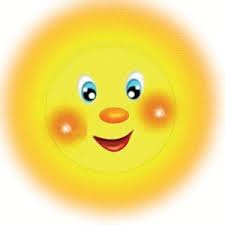 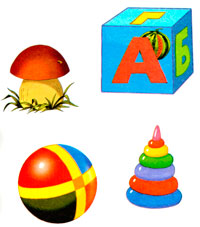 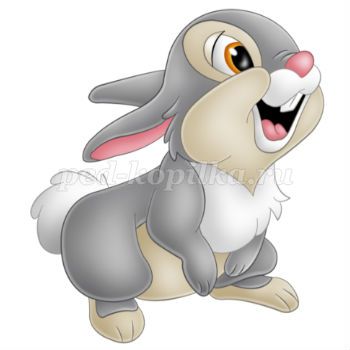 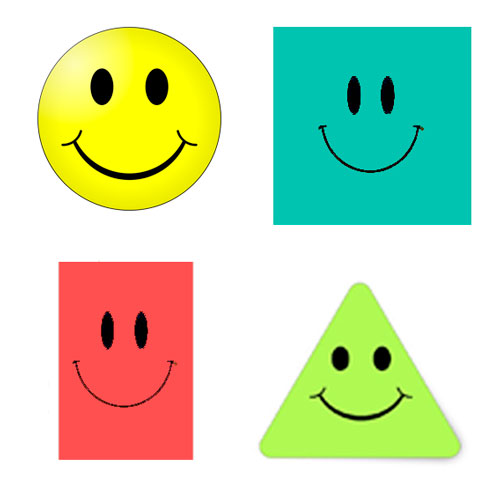 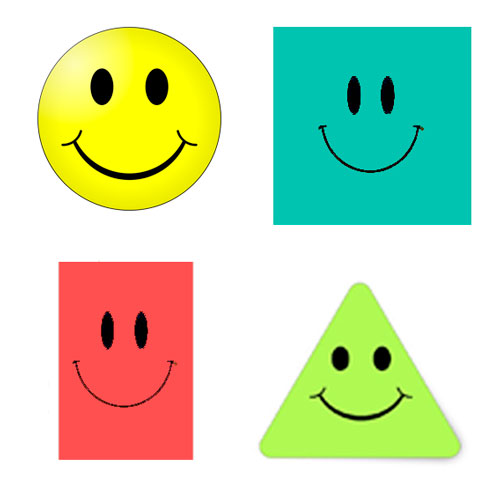 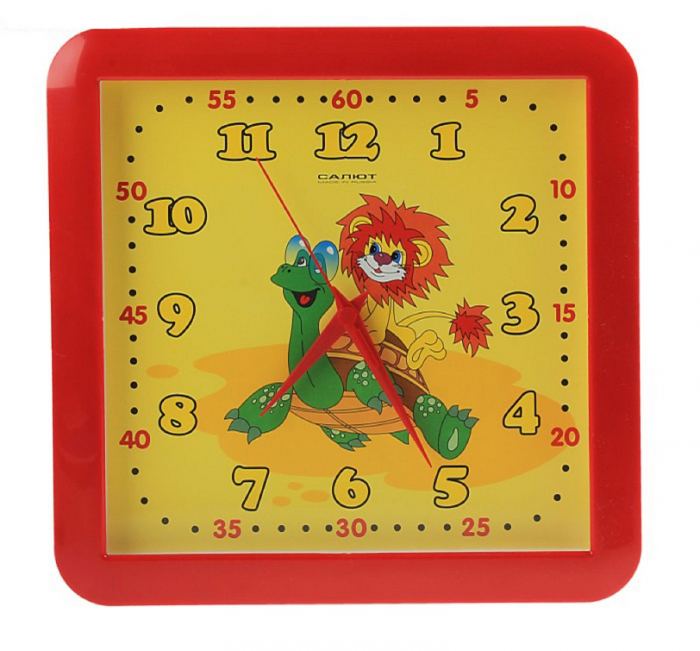 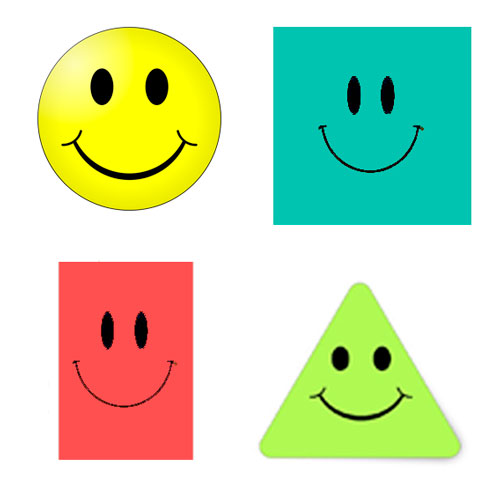 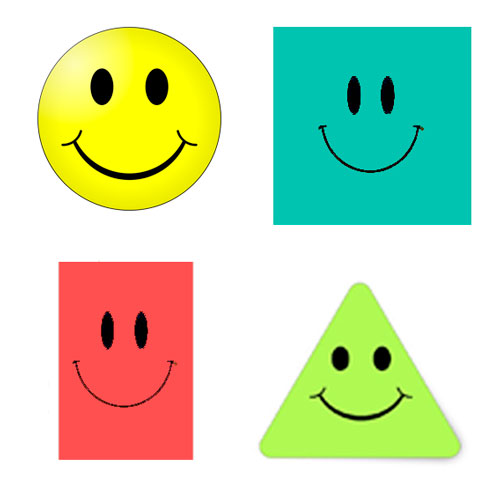 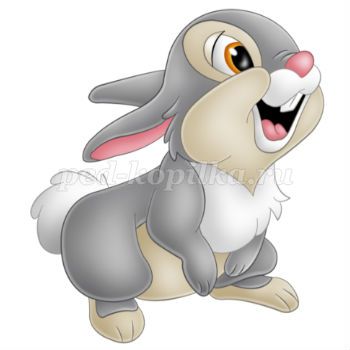 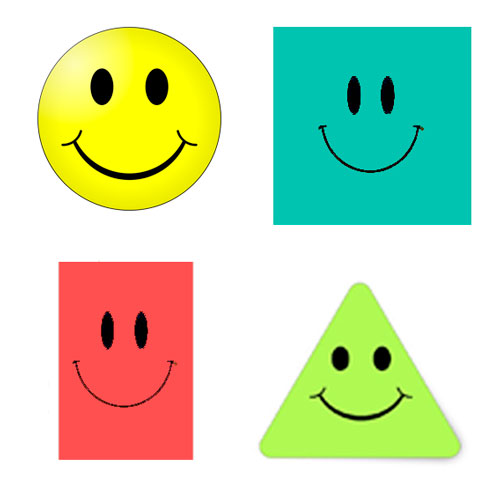 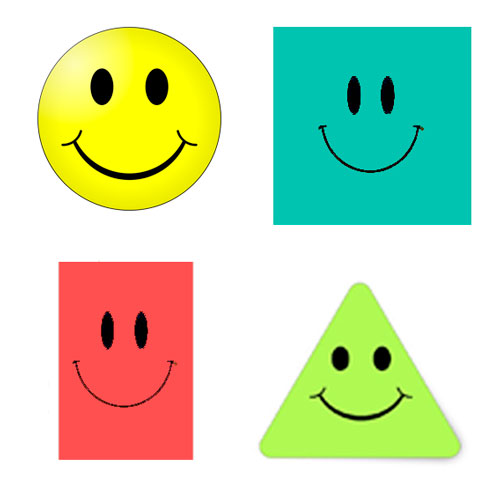 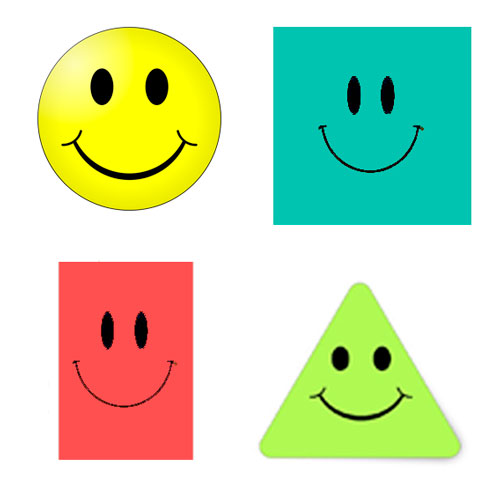 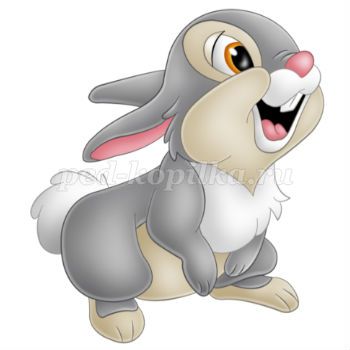 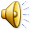 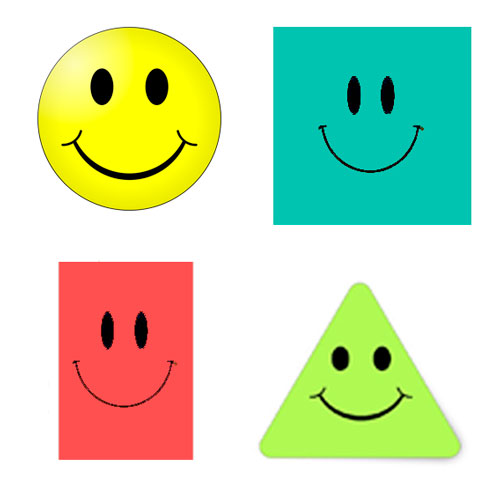 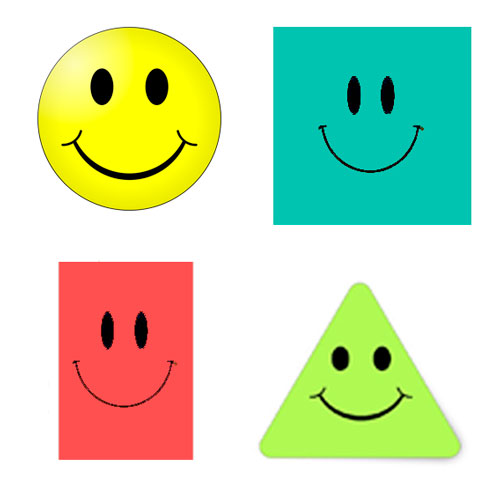 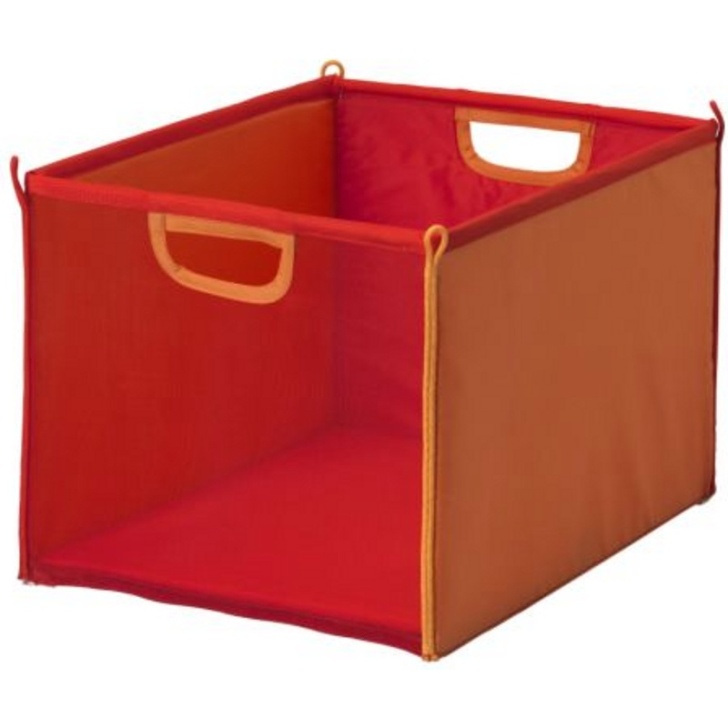 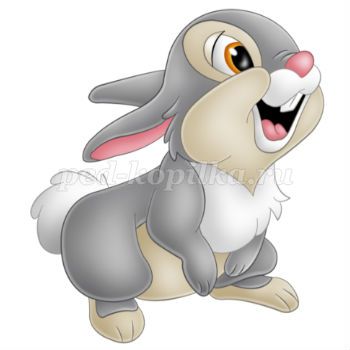 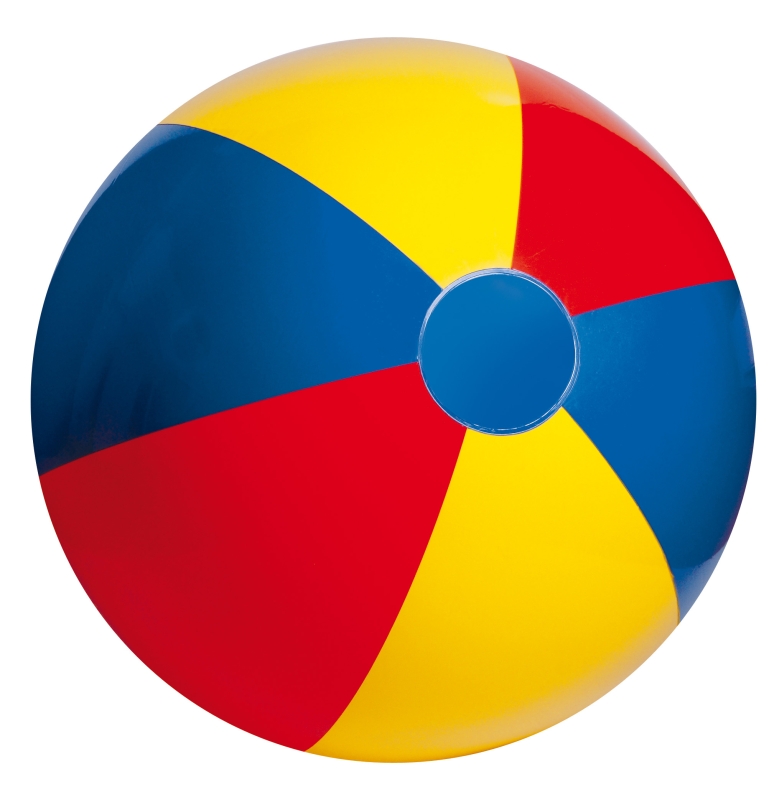 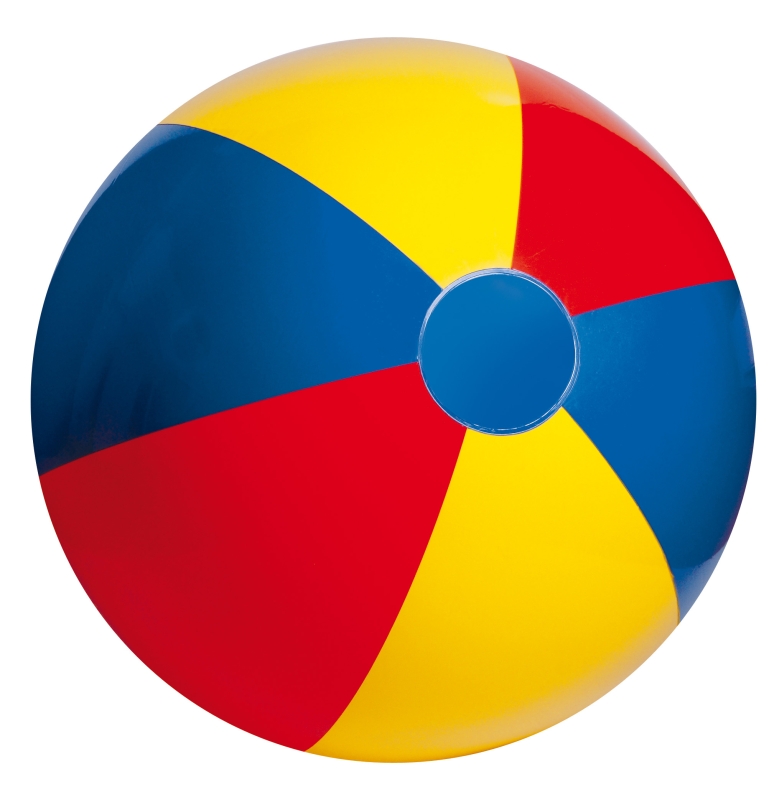 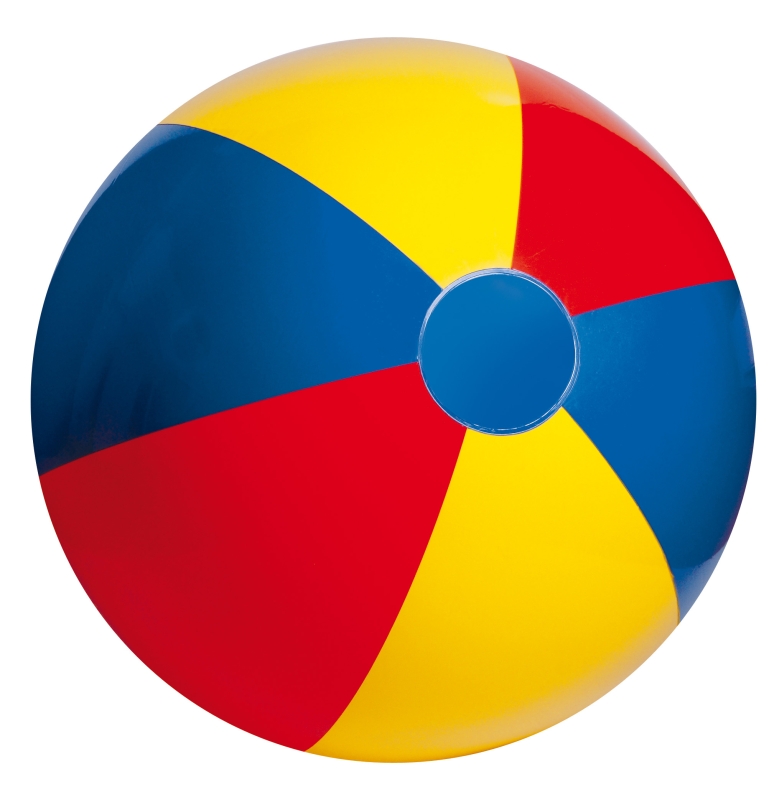 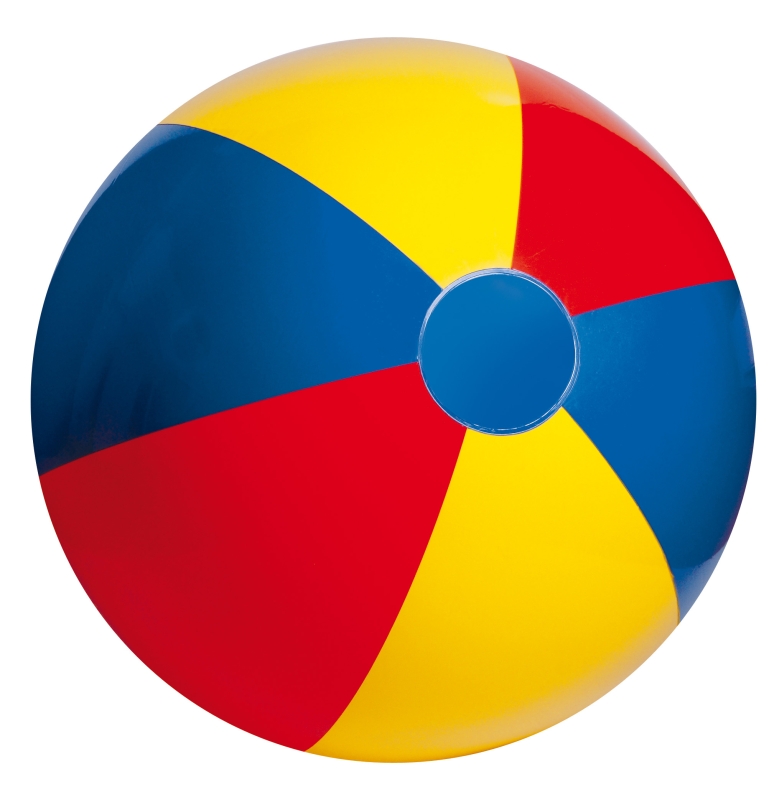 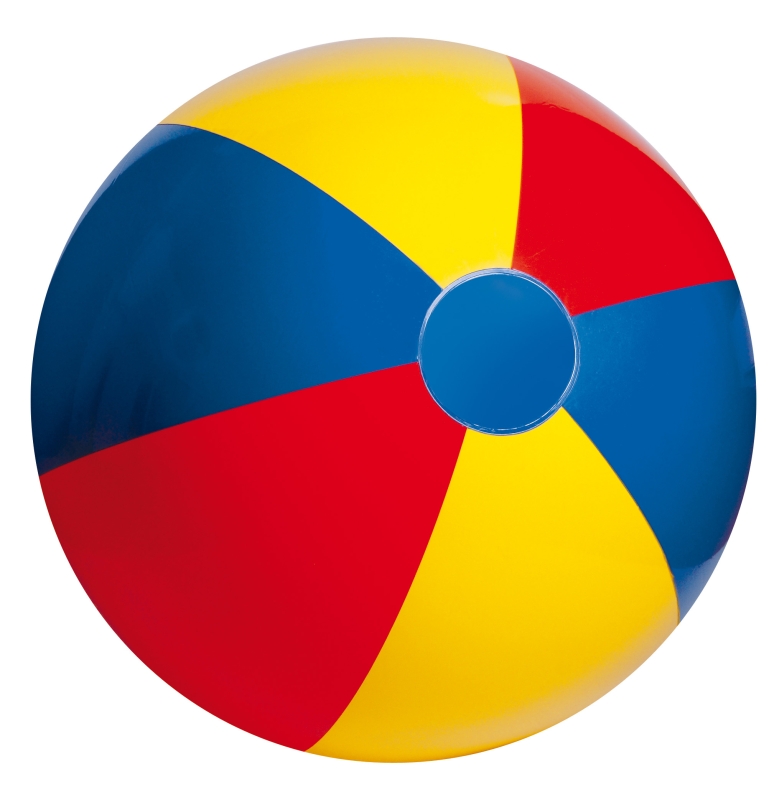 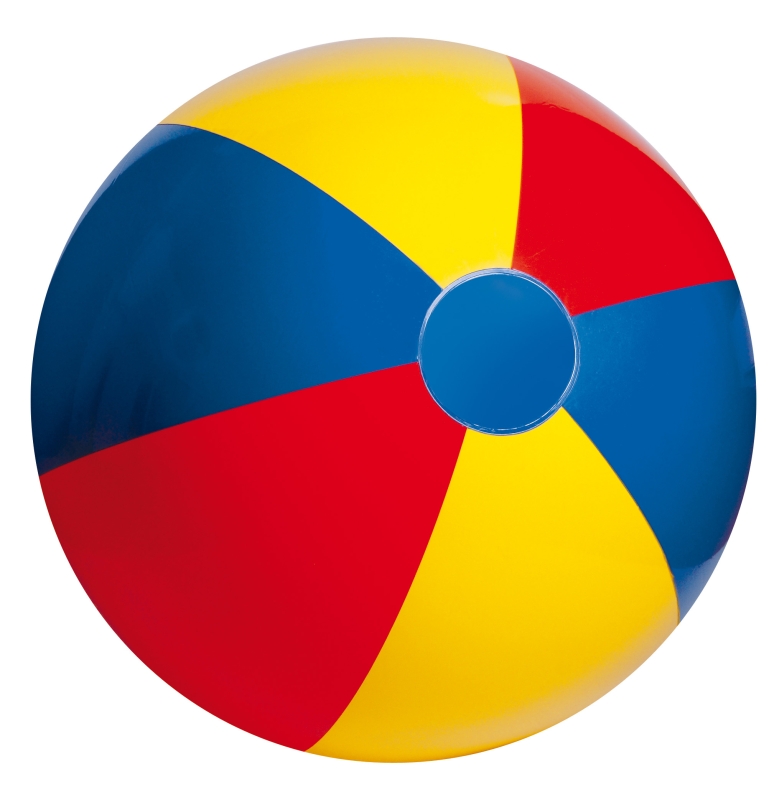 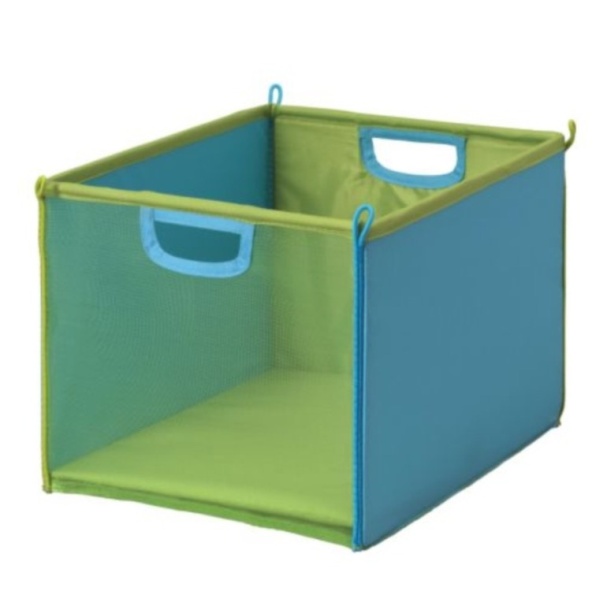 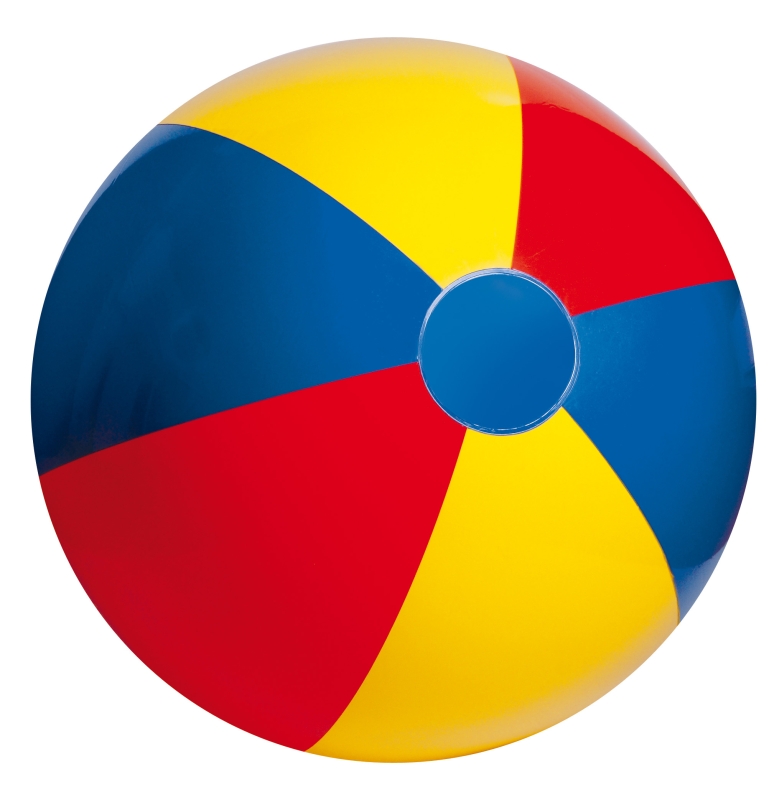 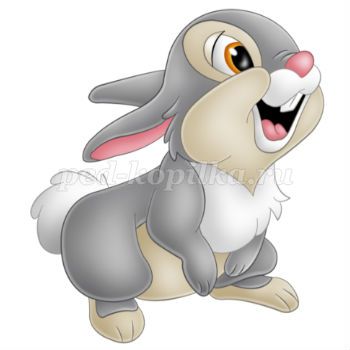 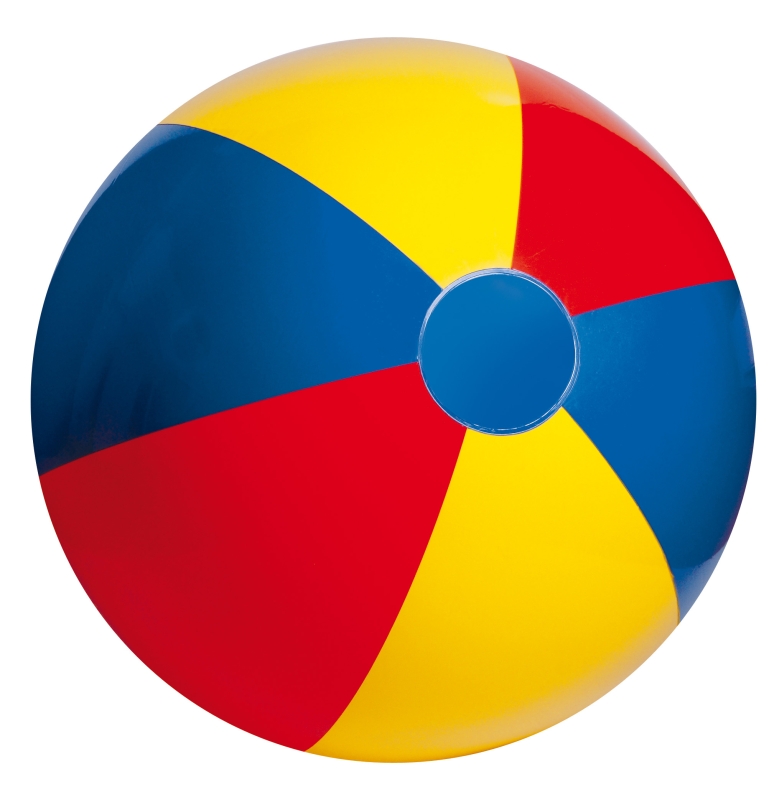 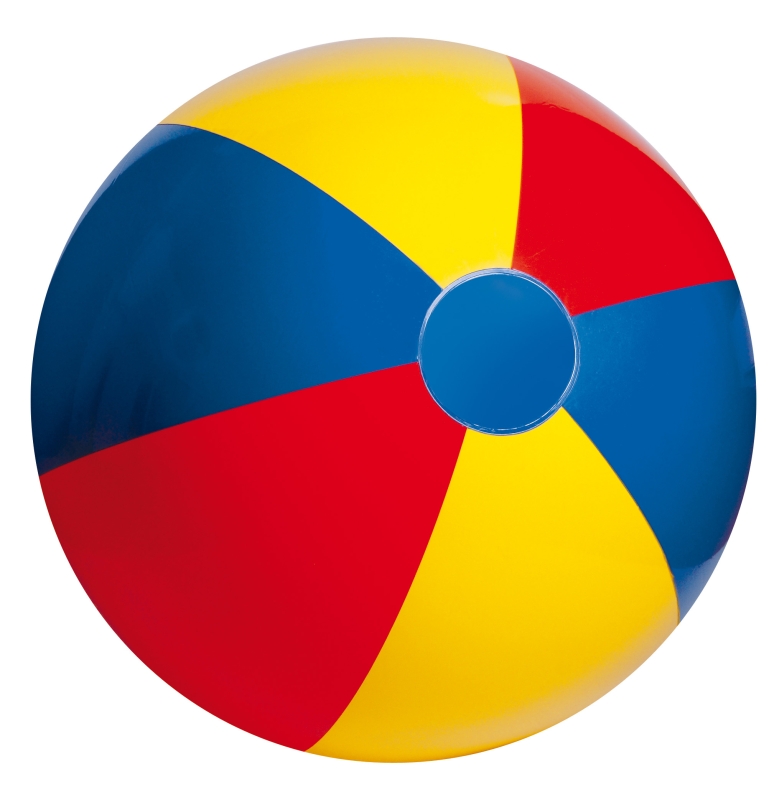 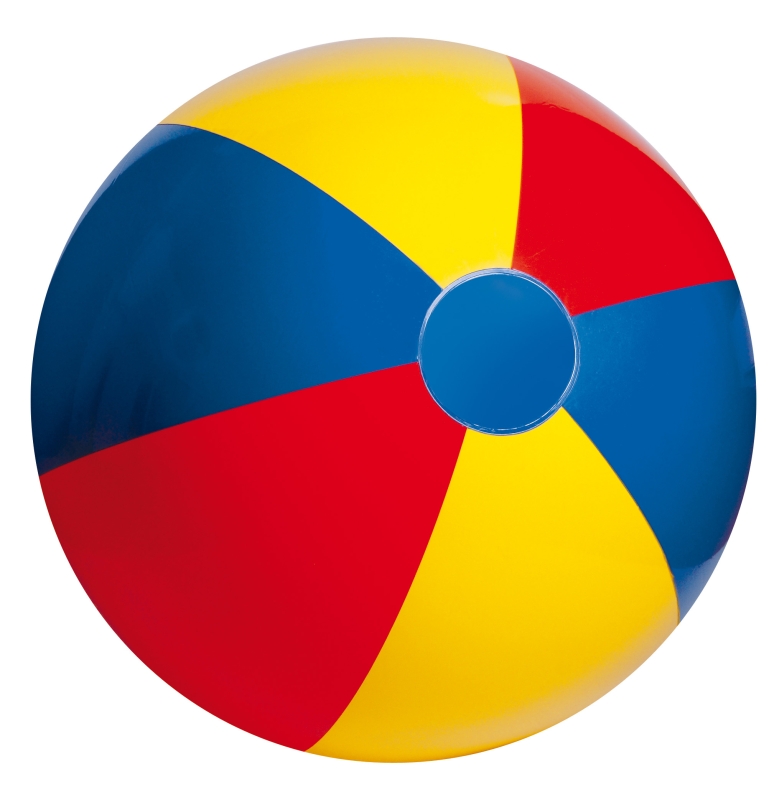 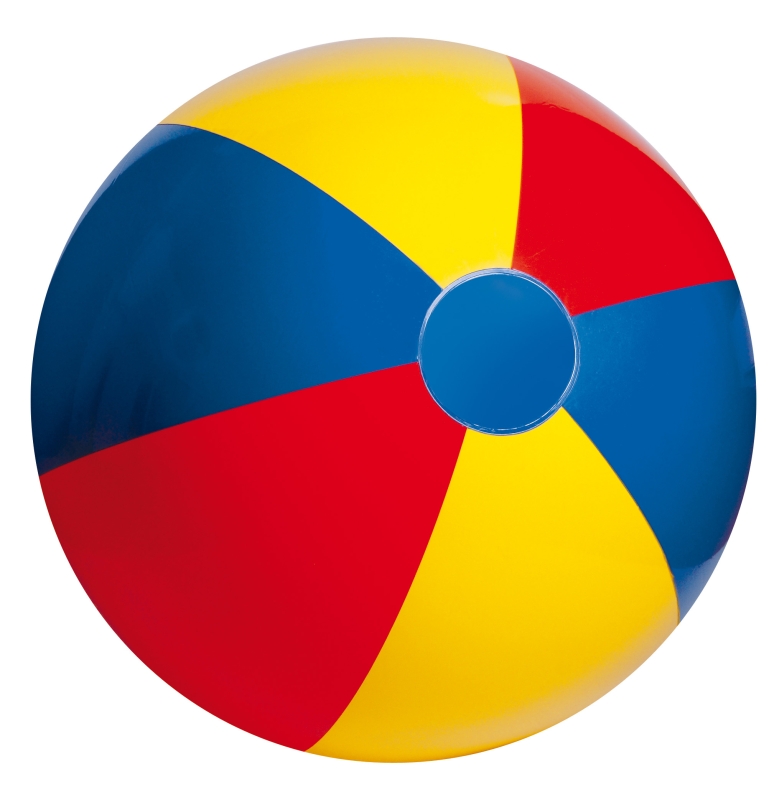 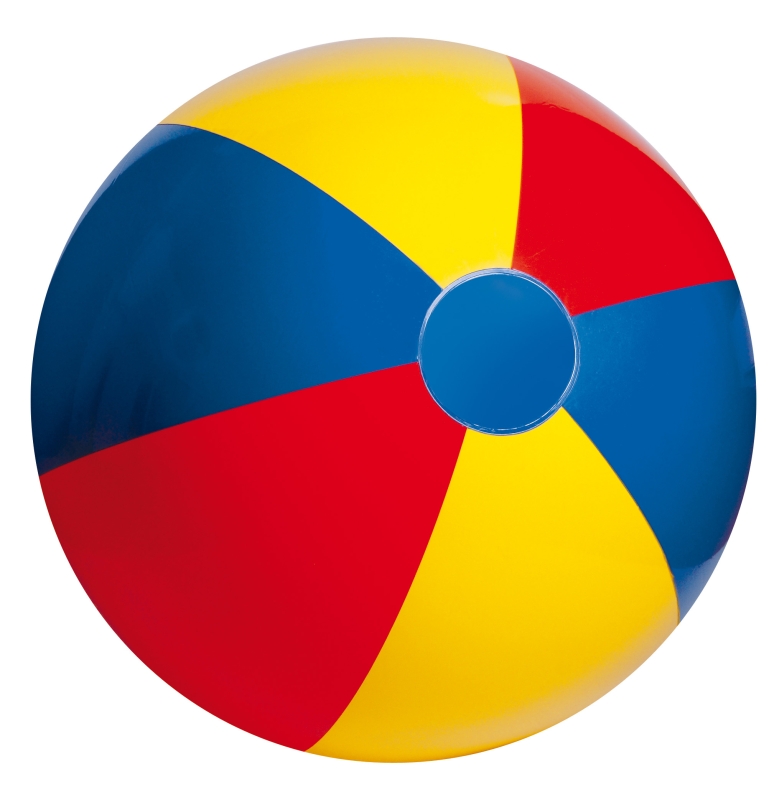 Молодцы ребята!
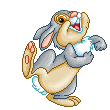